Endstation
Darüber spricht man in der Presse
Buch Seite 96-97
Endstation
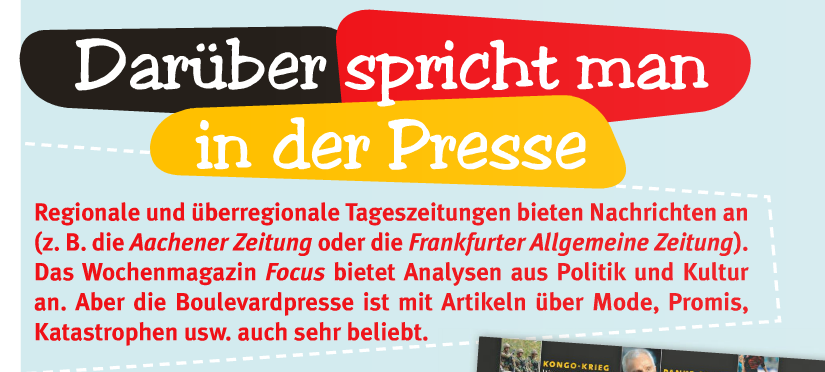 Kunstraub
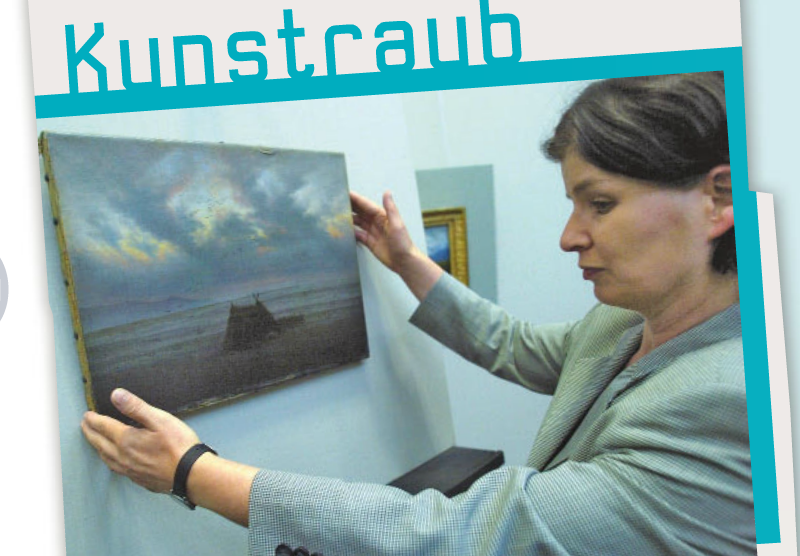 Rubrik?
Was?
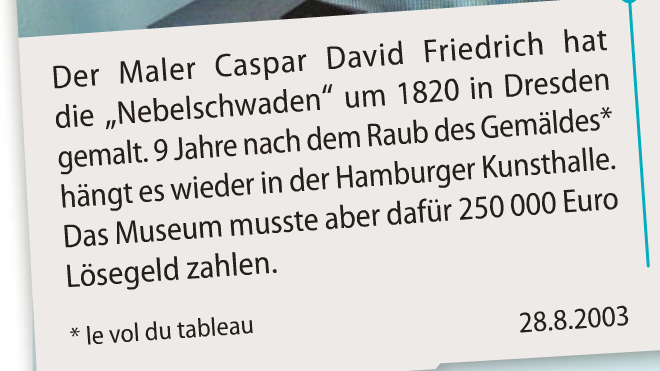 ENDSTATION
Kunst
Das Gemälde „Nebelschwaden“ hängt wieder in der Hamburger Kunsthalle
Kunstraub
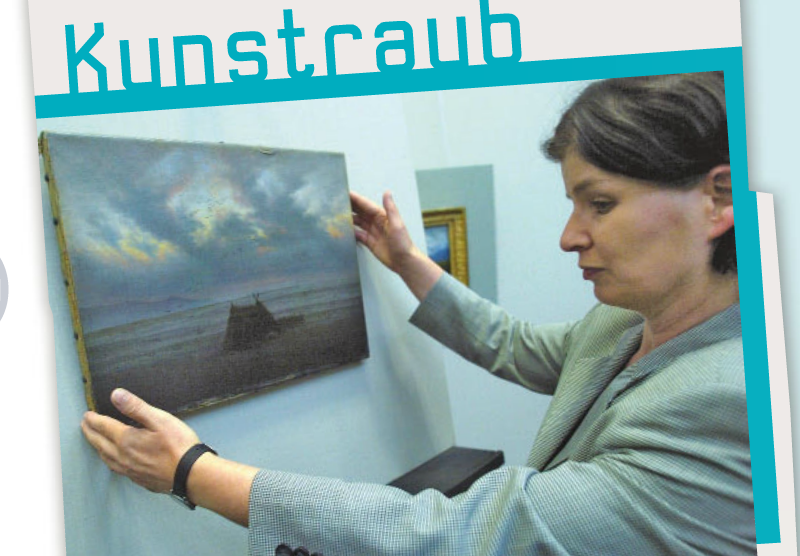 Rubrik?
Wer?
Was?
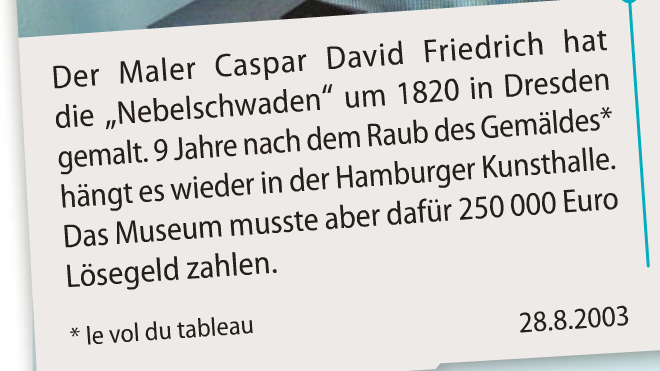 ENDSTATION
Kunst
Das Gemälde „Nebelschwaden“ hängt wieder in der Hamburger Kunsthalle
Der Maler Caspar David Friedrich
Kunstraub
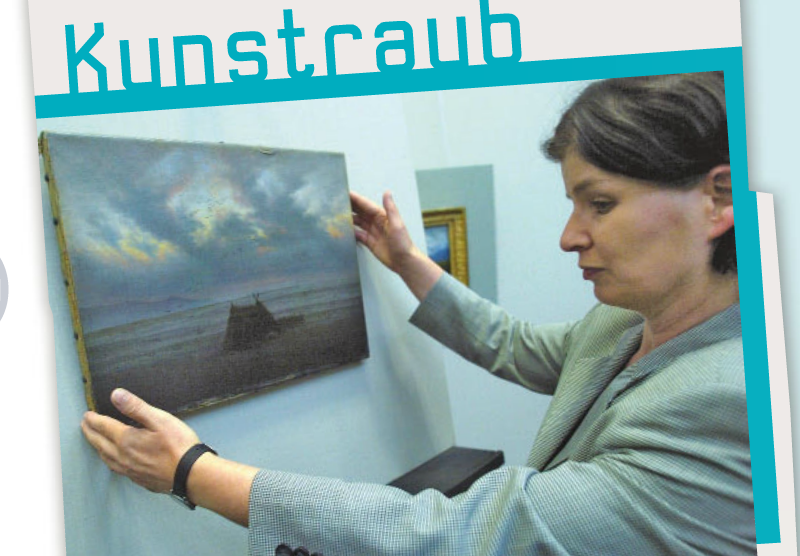 Rubrik?
Wer?
Was?
Wo?
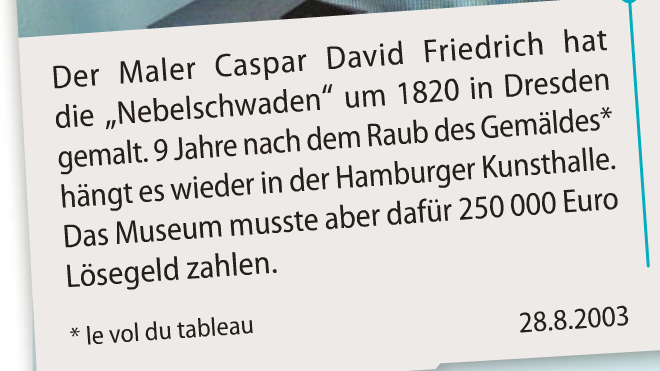 ENDSTATION
Kunst
Das Gemälde „Nebelschwaden“ hängt wieder in der Hamburger Kunsthalle
Der Maler Caspar David Friedrich
In Hamburg
Kunstraub
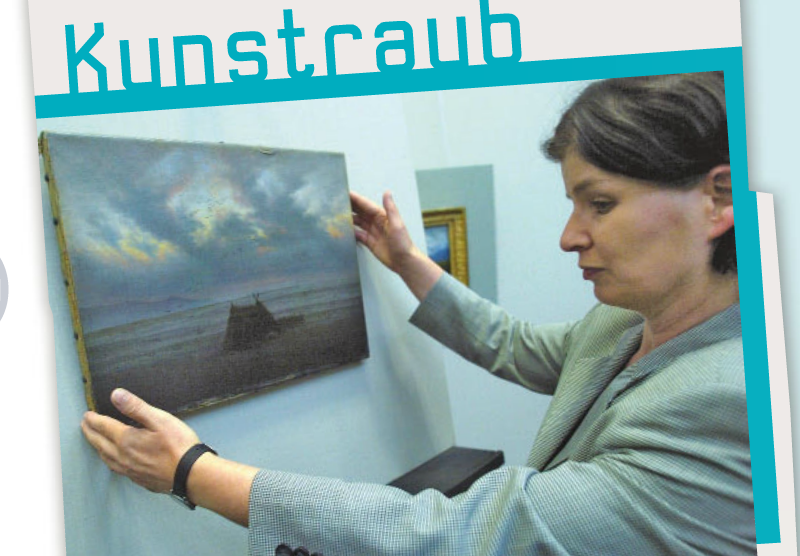 Rubrik?
Wer?
Was?
Wo?
Wann?
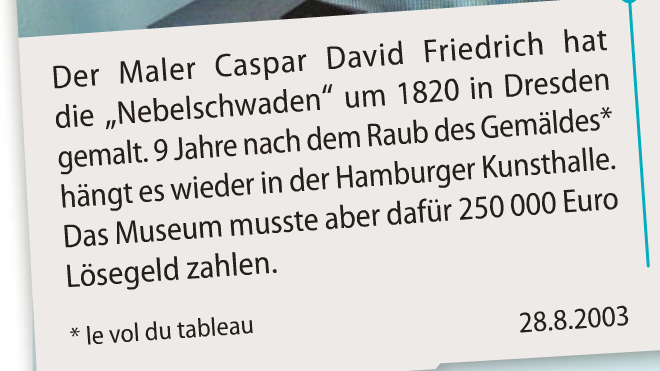 ENDSTATION
Kunst
Das Gemälde „Nebelschwaden“ hängt wieder in der Hamburger Kunsthalle
Der Maler Caspar David Friedrich
In Hamburg
9 Jahre nach dem Raub des Gemäldes (2003)
FOCUS : Neandertal
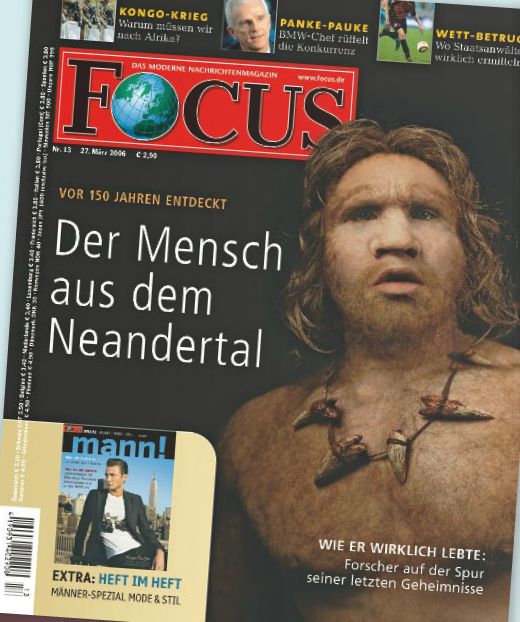 Rubrik?
Wissenschaft
Was?
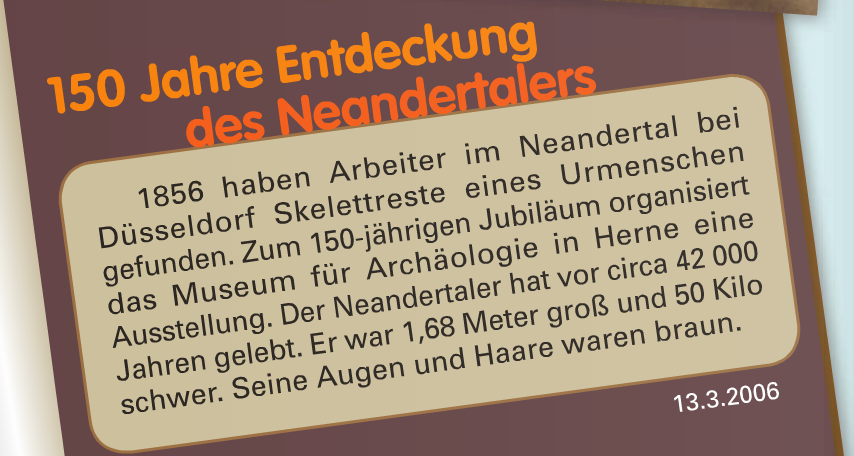 ENDSTATION
Wissenschaft
Das Museum für Archäologie organisiert eine Ausstellung.
FOCUS : Neandertal
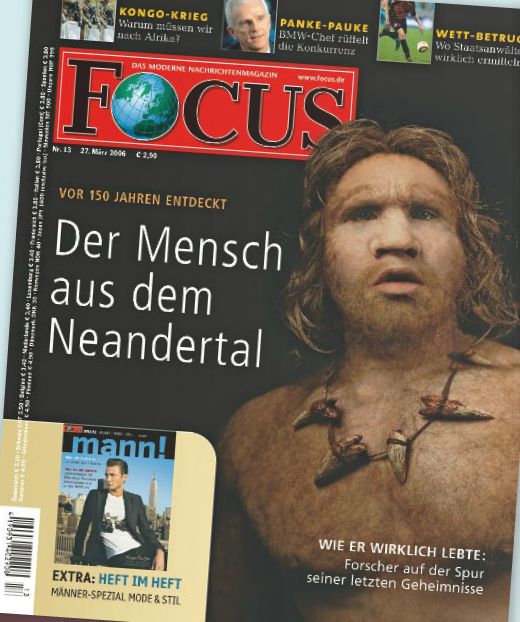 Rubrik?
Wer?
Was?
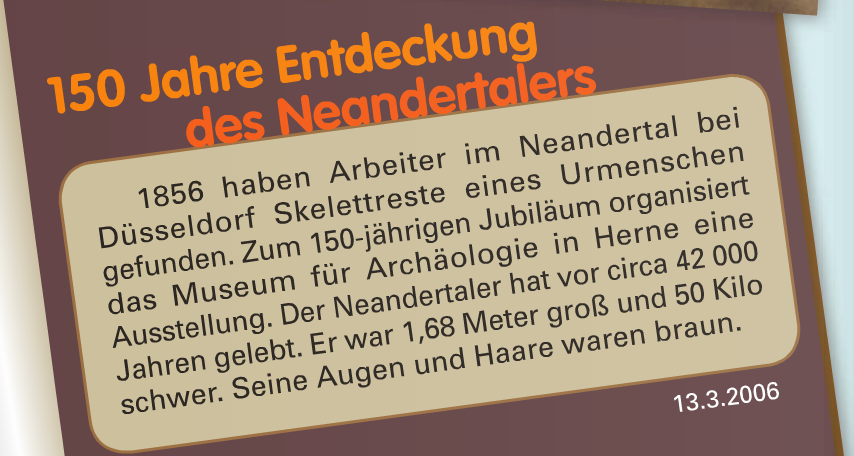 ENDSTATION
Wissenschaft
Das Museum für Archäologie organisiert eine Ausstellung.
Der Neandertaler
FOCUS : Neandertal
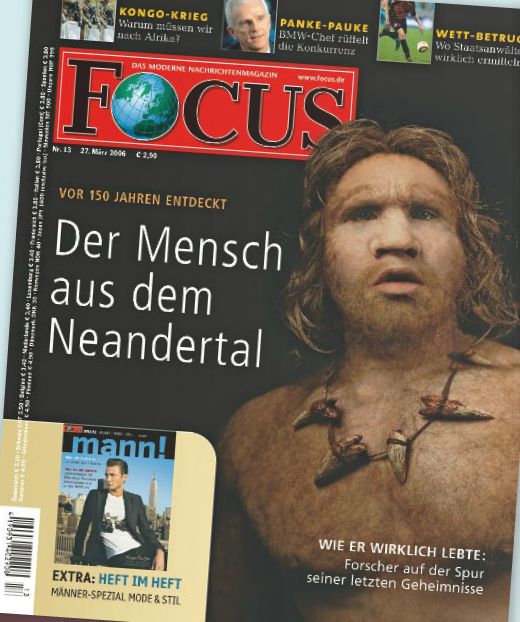 Rubrik?
Wer?
Was?
Wo?
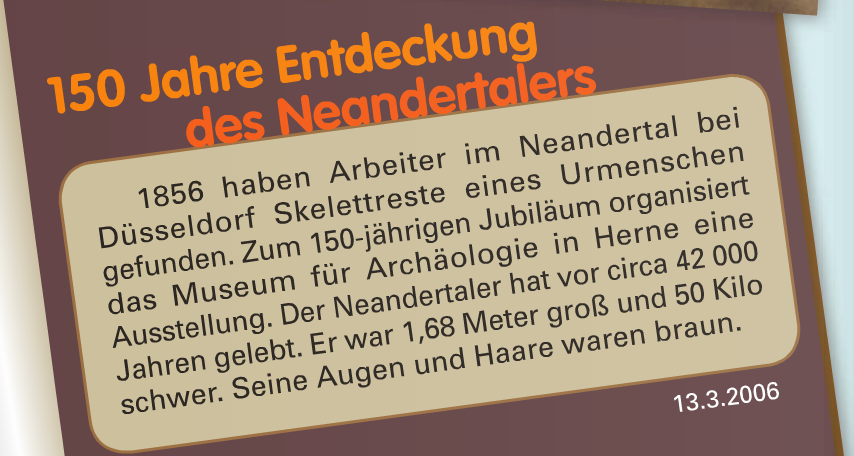 ENDSTATION
Wissenschaft
Das Museum für Archäologie organisiert eine Ausstellung.
Der Neandertaler
In Herne
FOCUS : Neandertal
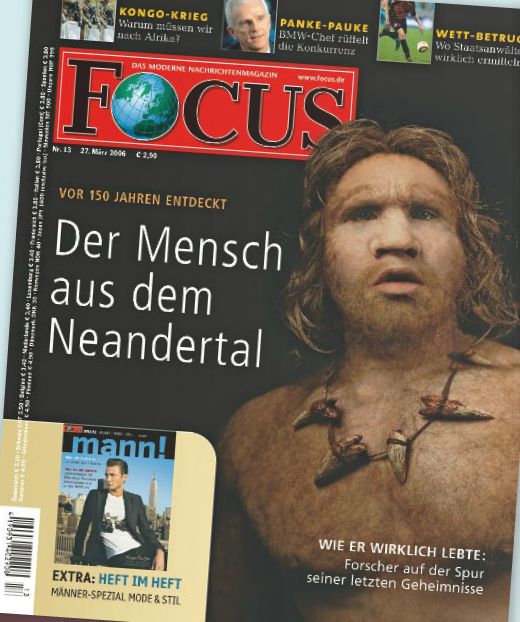 Rubrik?
Wer?
Was?
Wo?
Wann?
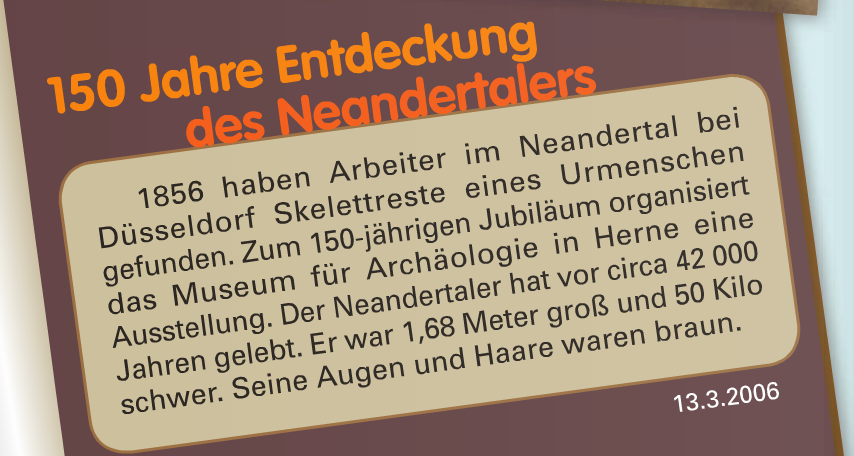 ENDSTATION
Wissenschaft
Das Museum für Archäologie organisiert eine Ausstellung.
Der Neandertaler
In Herne
Zum 150-jährigen Jubiläum der Entdeckung des Neandertalers (2006)
Derrick ist tot
Rubrik?
Unterhaltung
Was?
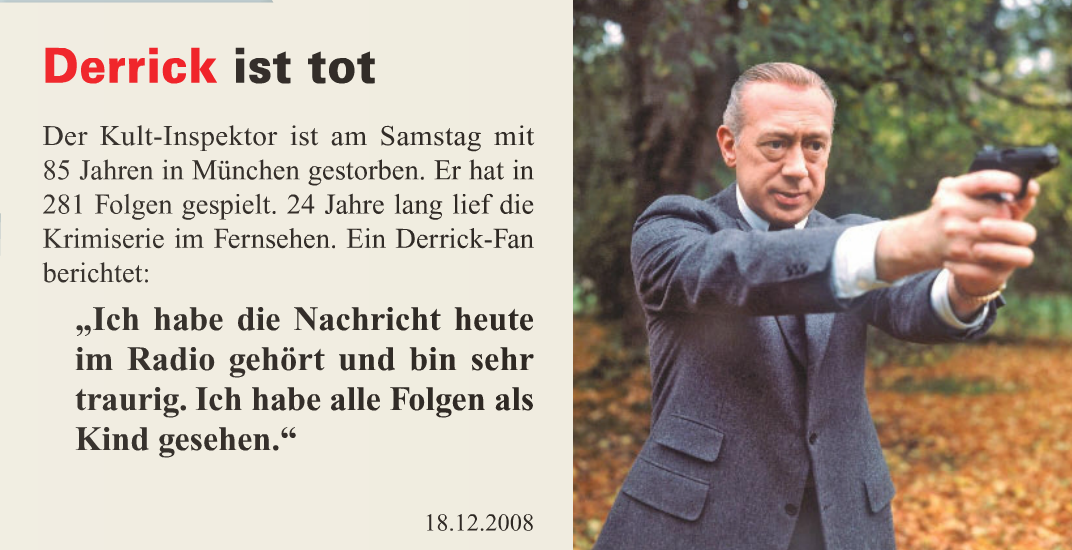 ENDSTATION
Unterhaltung
Der Kultinspektor ist tot.
Derrick ist tot
Rubrik?
Wer?
Was?
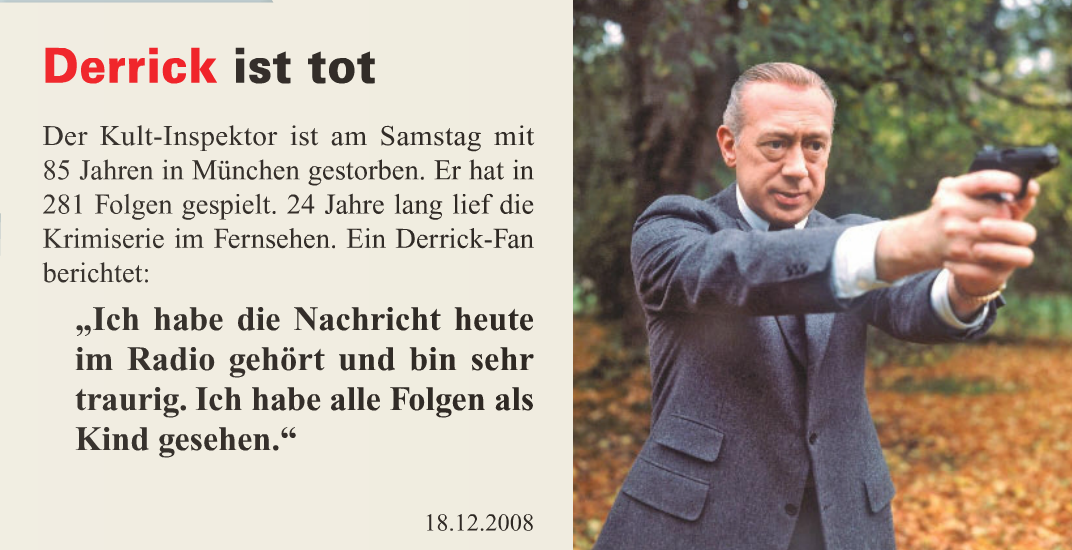 ENDSTATION
Unterhaltung
Der Kultinspektor ist tot.
Derrick
Derrick ist tot
Rubrik?
Wer?
Was?
Wo?
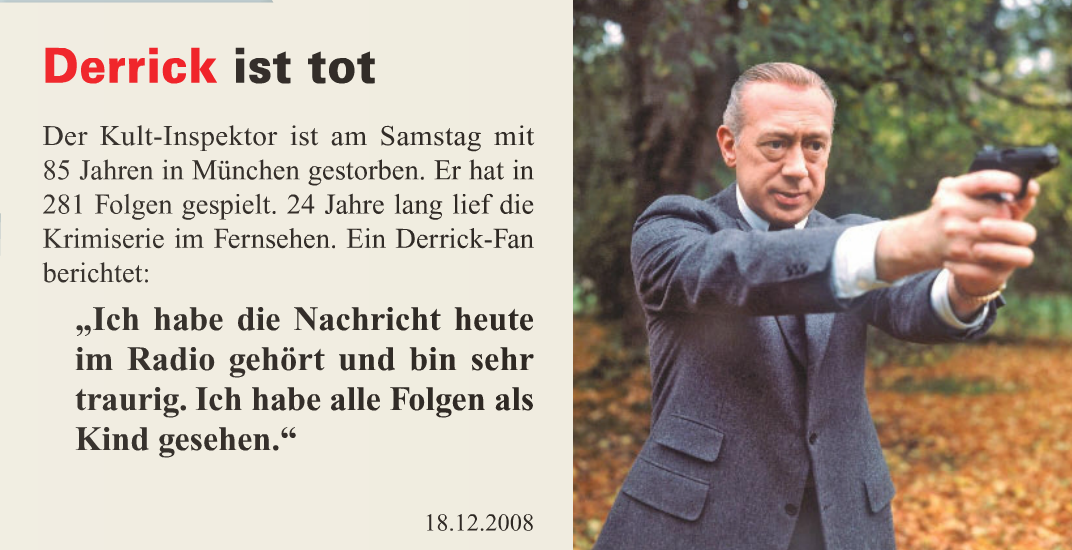 ENDSTATION
Unterhaltung
Der Kultinspektor ist tot.
Derrick
In München
Derrick ist tot
Rubrik?
Wer?
Wann?
Was?
Wo?
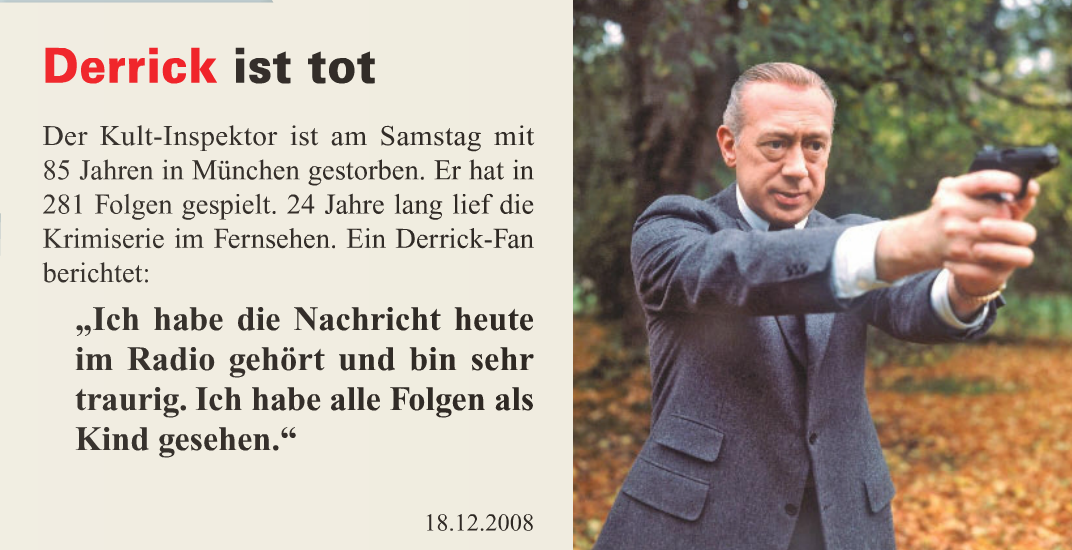 ENDSTATION
Unterhaltung
Der Kultinspektor ist tot.
Derrick
In München
Am Samstag (Dezember 2008)
Megastars in Offenburg
Rubrik?
Unterhaltung / Kultur
Was?
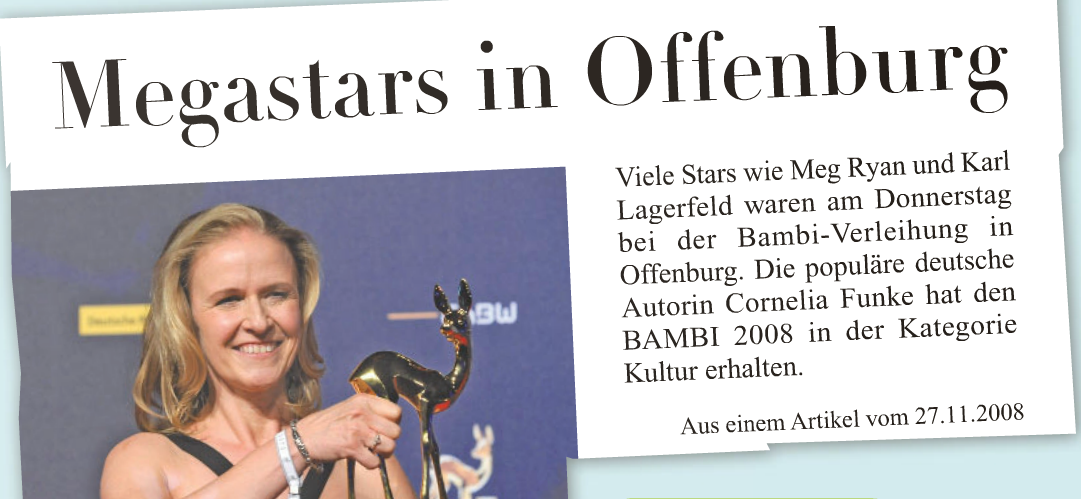 ENDSTATION
Unterhaltung / Kultur
Die deutsche Autorin hat den BAMBI in der Kategorie Kultur erhalten.
Megastars in Offenburg
Rubrik?
Wer?
Was?
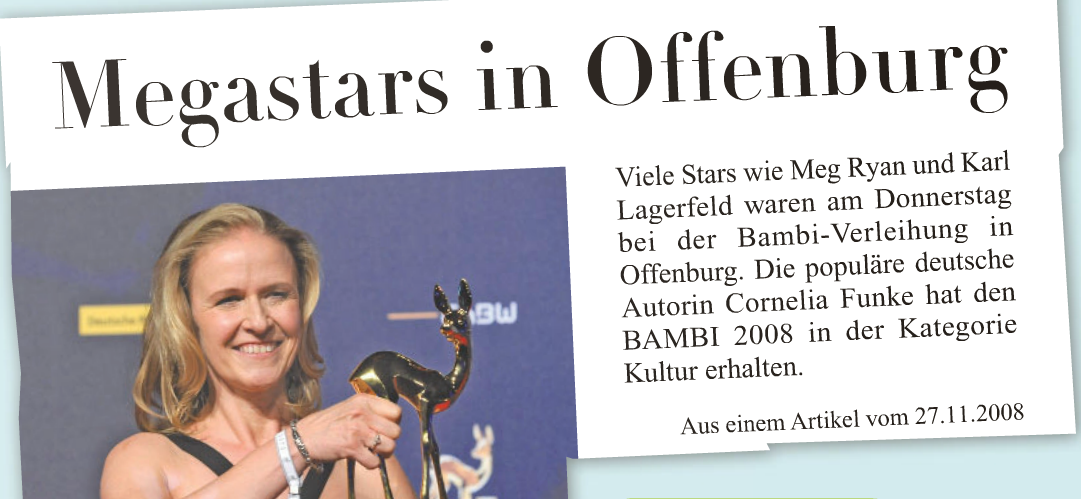 ENDSTATION
Unterhaltung / Kultur
Die deutsche Autorin hat den BAMBI in der Kategorie Kultur erhalten.
Cornelia Funke
Megastars in Offenburg
Rubrik?
Wer?
Was?
Wo?
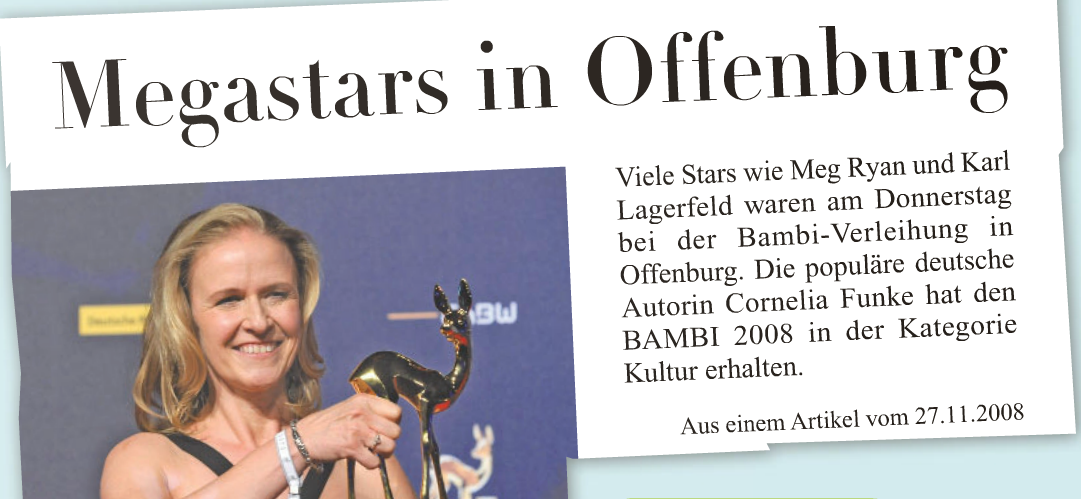 ENDSTATION
Unterhaltung / Kultur
Die deutsche Autorin hat den BAMBI in der Kategorie Kultur erhalten.
Cornelia Funke
In Offenburg
Megastars in Offenburg
Rubrik?
Wer?
Wann?
Was?
Wo?
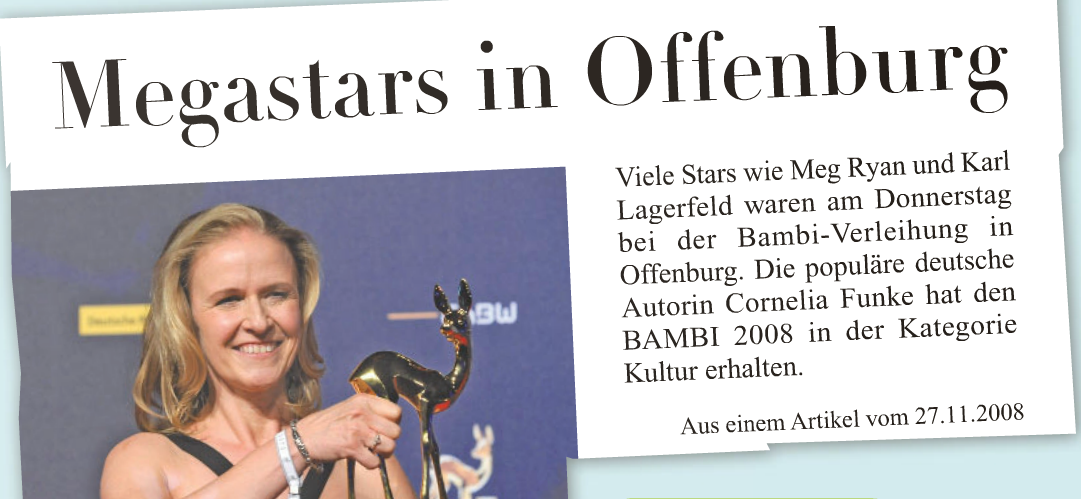 ENDSTATION
Unterhaltung / Kultur
Die deutsche Autorin hat den BAMBI in der Kategorie Kultur erhalten.
Cornelia Funke
In Offenburg
Am Donnerstag (November 2008)